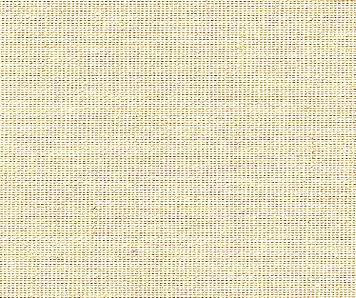 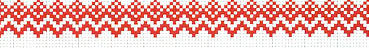 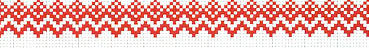 «Русский народный костюм»для детей старшего дошкольного возраста.
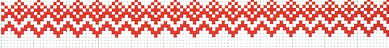 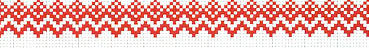 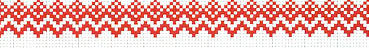 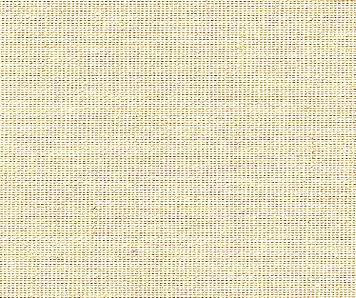 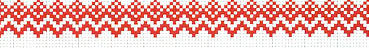 тема: «РУССКИЙ НАРОДНЫЙ КОСТЮМ»
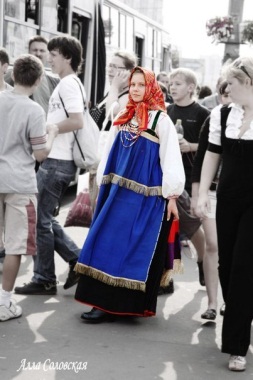 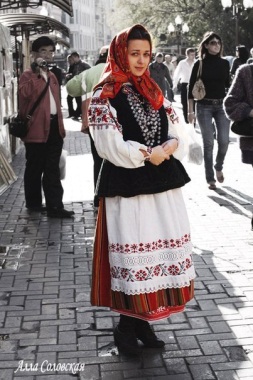 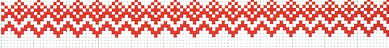 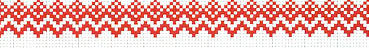 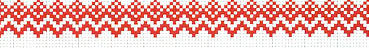 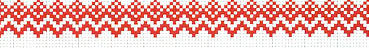 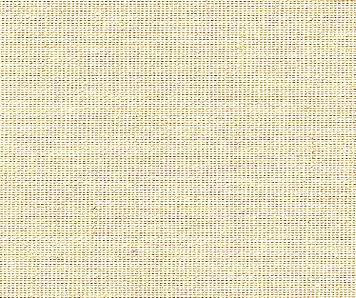 РУБАХА
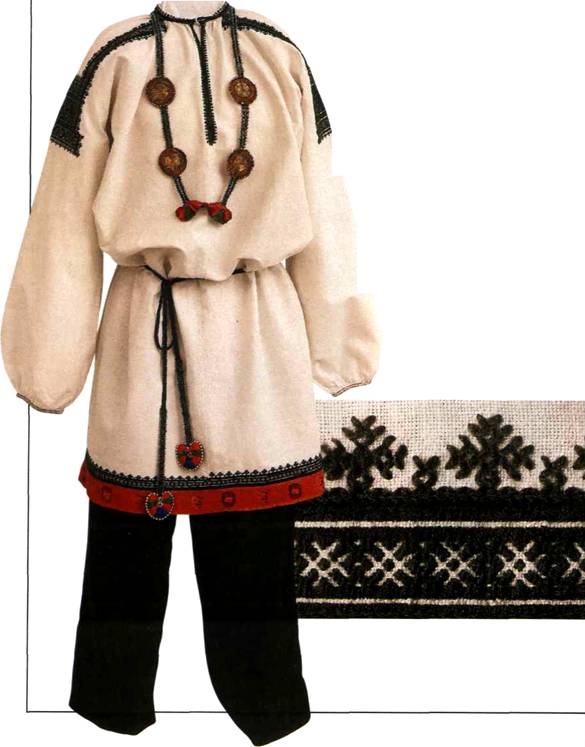 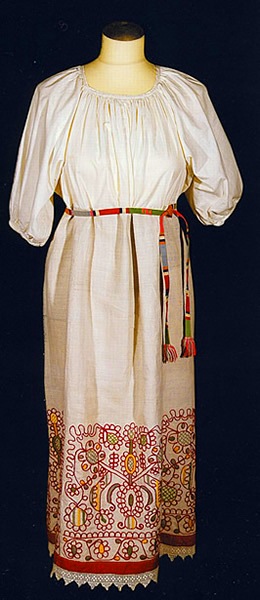 Основная одежда.
Мужская рубаха была до колен или чуть длиннее, и носили её поверх штанов. 
Женская рубаха – почти до пят. Состояла из двух частей: нижняя часть из более грубой ткани (становиной), а верх из более тонкой.
Мужская рубаха Воронежской губернии
Рубаха- «покосница» 
Олонецкая губерния
(конец XIX – начало XX в)
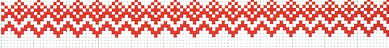 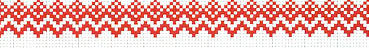 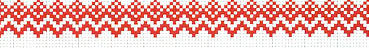 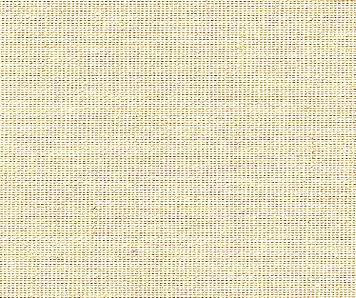 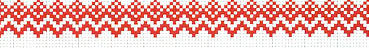 ШТАНЫ
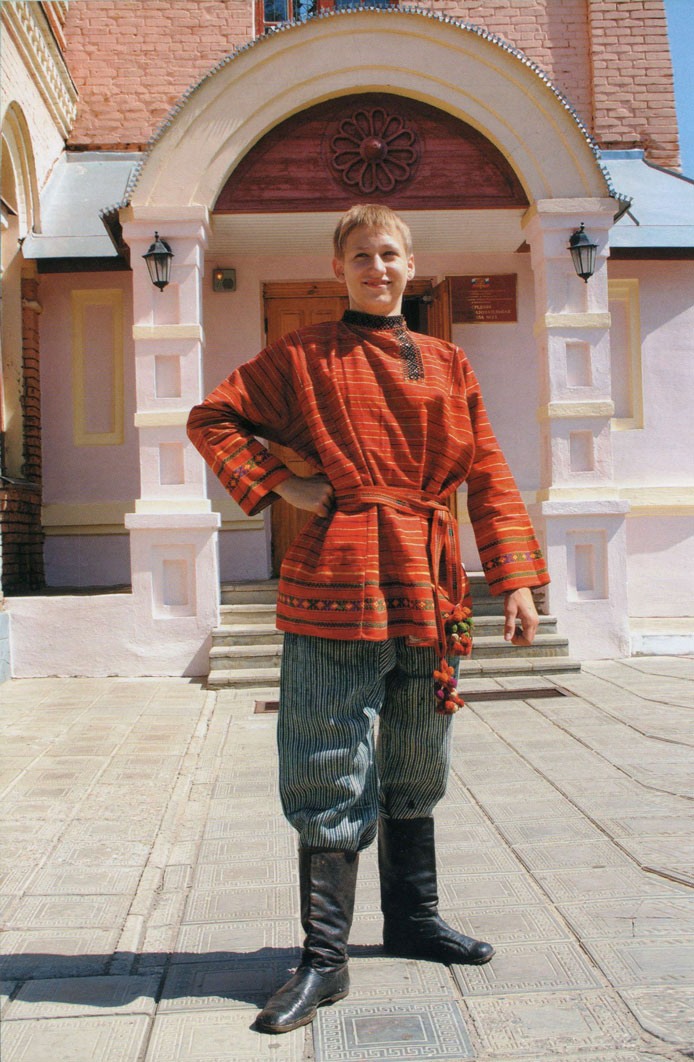 Штаны носили только мужчины. 
Мальчики не носили штанов до 15 лет, а нередко и до самой свадьбы.
Длина примерно по щиколотку и на голени заправлялись в онучи.
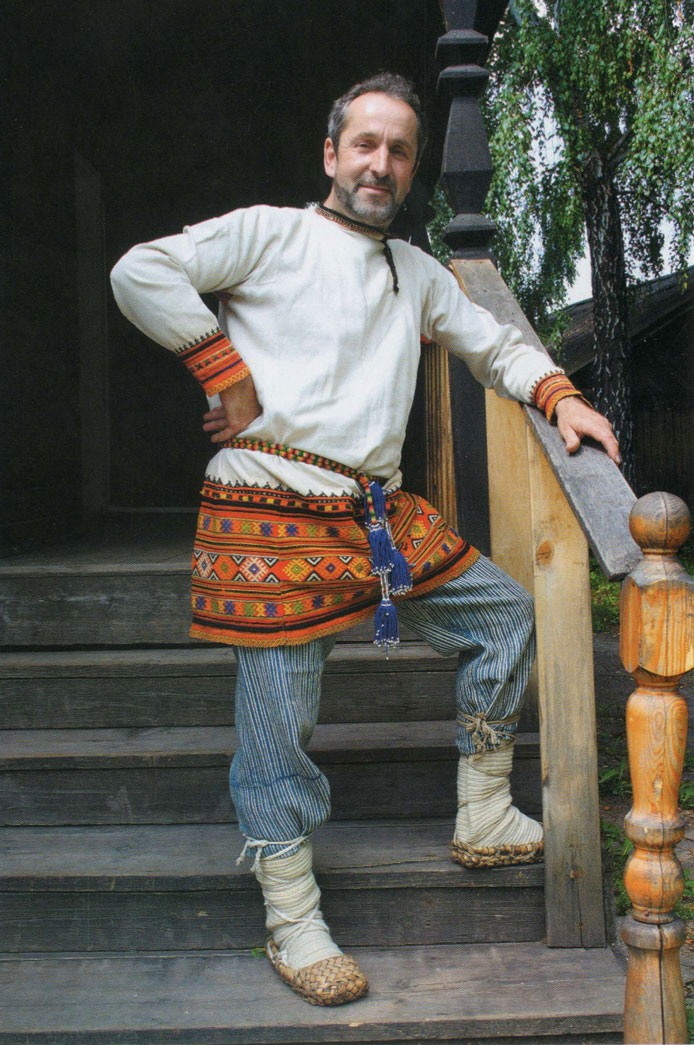 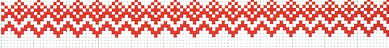 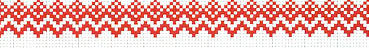 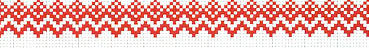 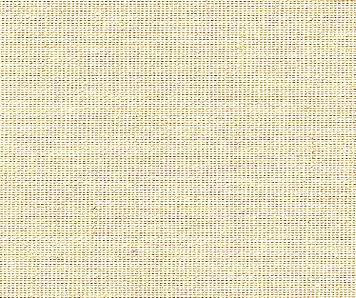 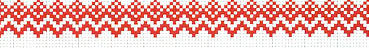 САРАФАНОВЫЙ КОМПЛЕКС
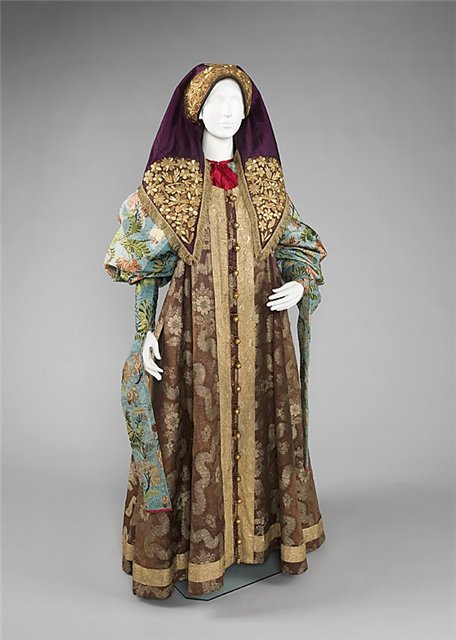 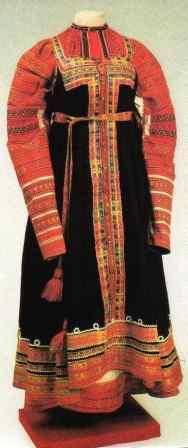 Распространен в северных и центральных губерниях (Архангельская, Вологодская, Тверская, Ярославская). Главной частью этого костюма являлся сарафан. Изготавливался из холста, крашеных тканей, шелка или порчи. 
Украшали сарафаны вышивкой, лентами, тесьмой и бахромой.
Женский праздничный костюм
косоклинный сарафан
(середина XIX в)
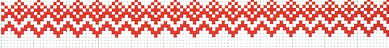 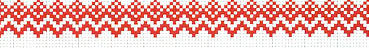 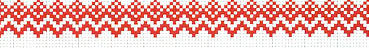 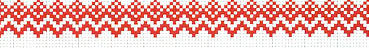 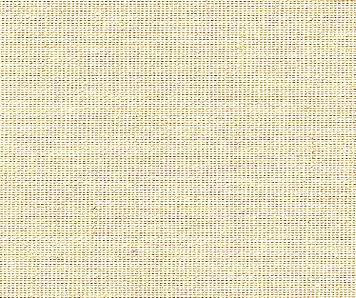 ПОНЕВНЫЙ  КОМПЛЕКС
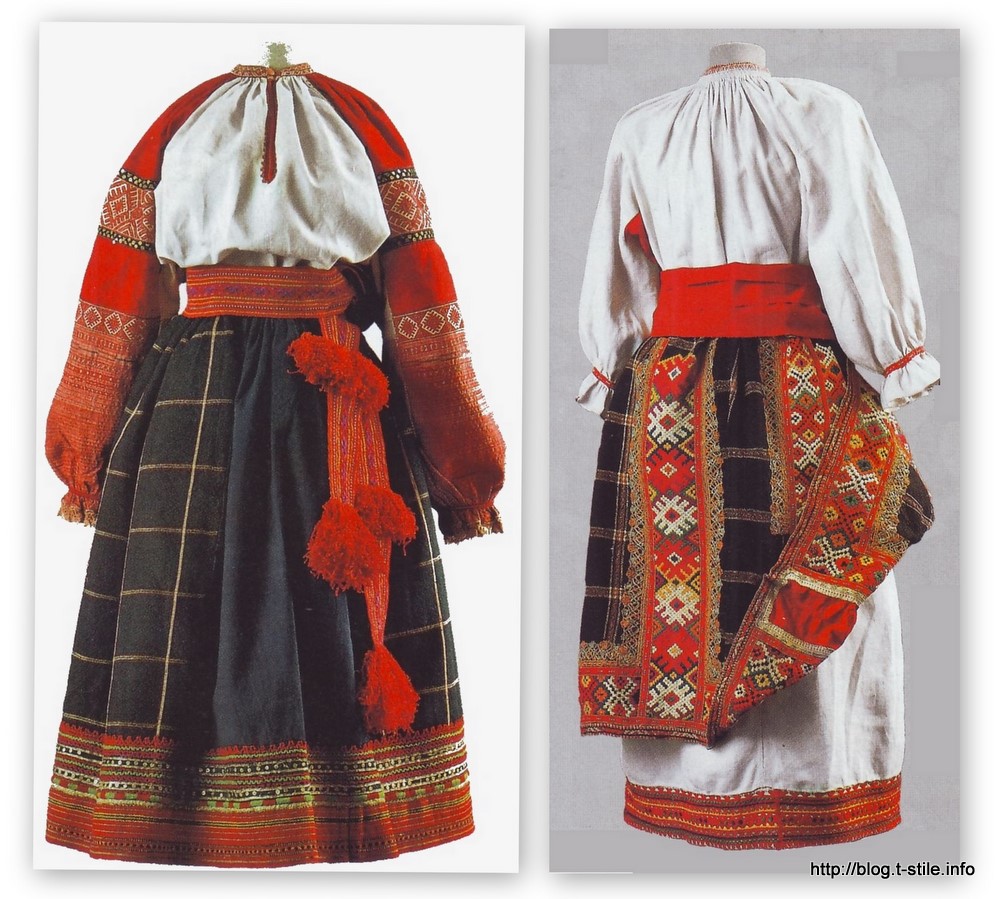 Такой тип костюма считается более древним по сравнению с сарафановым комплексом.
Распространен в южнорусских губерниях (Воронежская, Тамбовская, Орловская, Нижегородская, Курская, Тульская).Понева – это прабабушка современной юбки. Одевалась поверх рубахи, далее - передник, затем “навершник” и завершал костюм головной убор. В поневном комплексе ярко выражен многослойный характер русского костюма.
Праздничный женский костюм
Воронежской губернии
(конец XIX – начало XX в)
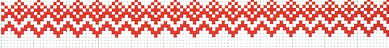 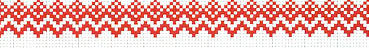 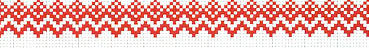 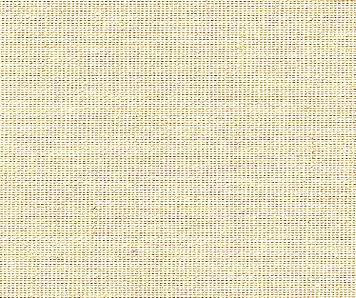 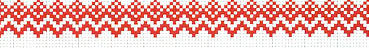 ПОЯСА
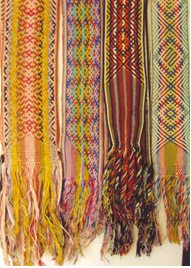 Обязательной деталью мужского и 	                    	         женского костюма были пояса,                                                в северных районах их ещё называли                       покромками, опоясками. 
Женщины, как правило, носили тканный                      или тканевый пояс, а мужчины-кожаный.						 		
				Тканые пояса для 							подпоясывания рубахи были 					узкие - гасники, а верхнюю 					одежду подвязывали широкими-				кушаками.Женщины завязывали 				пояс с левой стороны, 						а мужчина-справа.
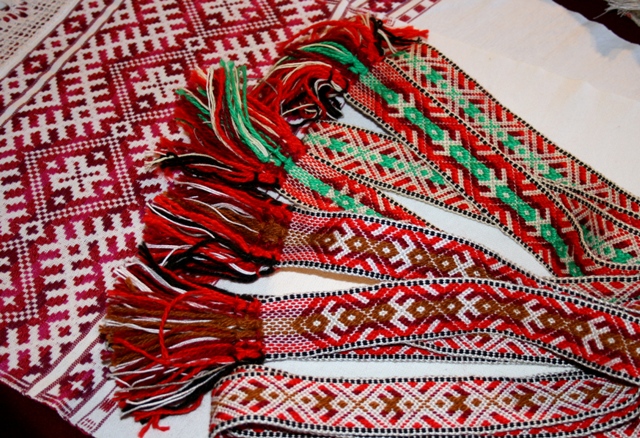 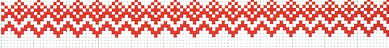 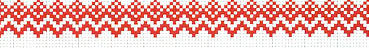 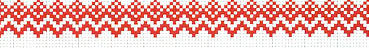 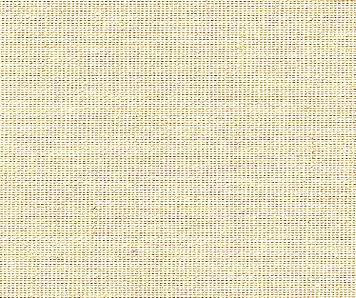 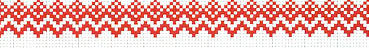 ЖЕНСКИЙ ГОЛОВНОЙ УБОР
Головные уборы и верхняя часть костюма связаны с образом неба, поэтому композиции узоров основаны на обращении к солнцу, звездам, птицам, которые связывают небо и землю. Ленты, спускающиеся с головных уборов, символизируют дождь.
Замужние женщины укладывали волосы вокруг головы, и их головным убором был кокошник. Кокошник от слова «кокошь» - петух, кика или кичка, сорока. Одновременно с кокошниками бытовали повойники, шамшуры, сборники - все это разновидности чепца. Поверх носили платок или шаль.
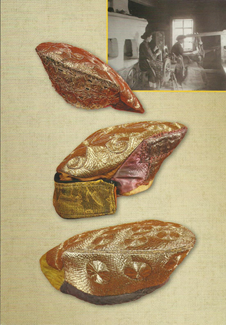 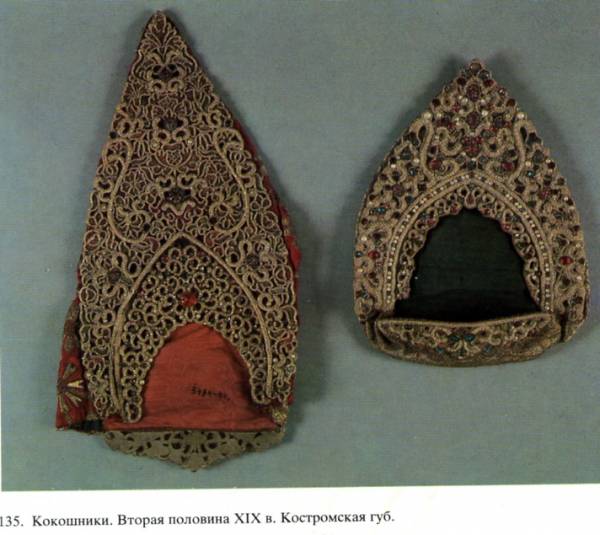 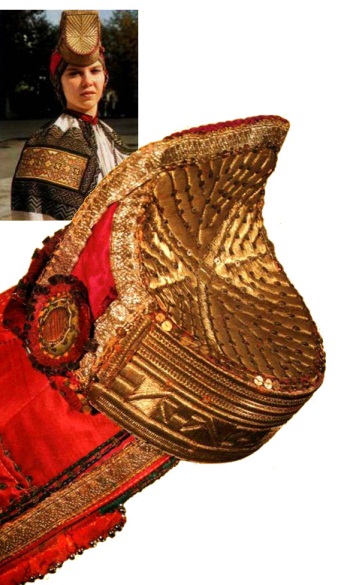 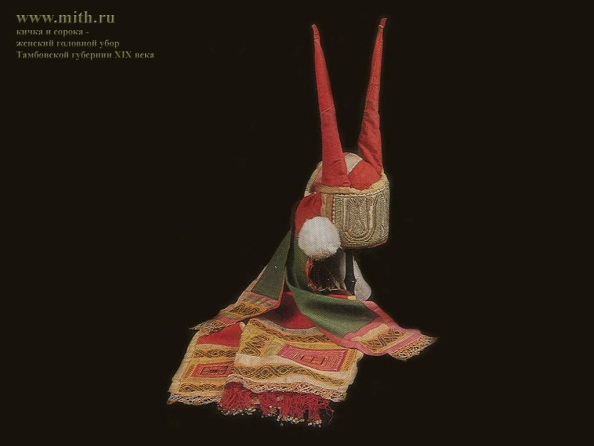 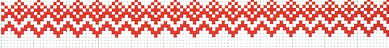 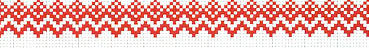 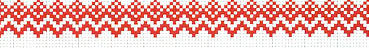 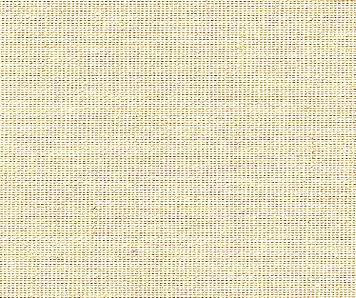 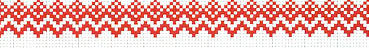 ОБУВЬ
В сельской местности основным видом обуви были лапти. 
Лапти - обувь не простая. 
Были лапти будничные и 	праздничные. 
Плели их из лыка,                 		    	 липы, вяза. 						  Иногда как материал     		      использовалась 					         простая веревка.                                 
Такие лапти назывались                        	 чуни.
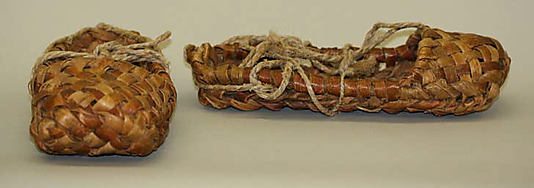 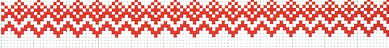 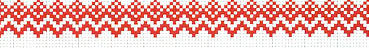 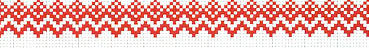 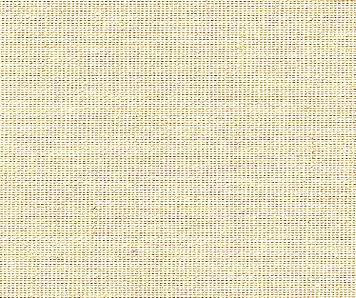 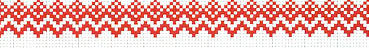 ДЕТСКИЙ КОСТЮМ
Детская одежда древних славян была одинакова для девочек и для мальчиков и состояла из одной длинной, до пят, полотняной рубахи.

Одежда ребёнка 			    представляла собой                                 обычный крестьянский                                         костюм, только в                     миниатюре.
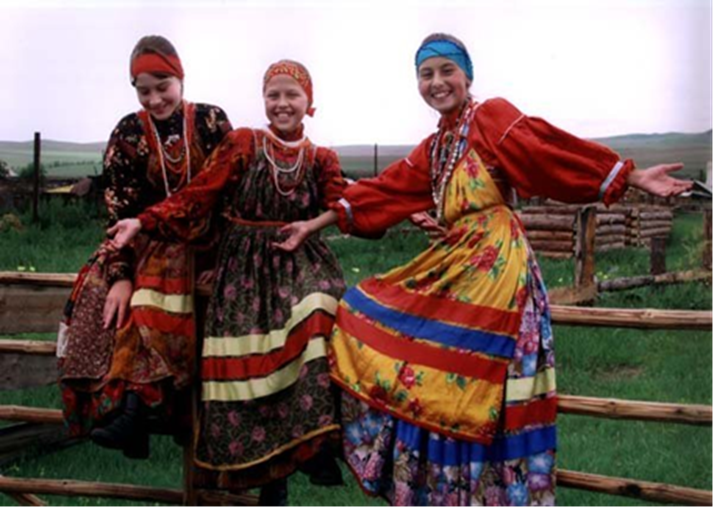 Детский костюм семейских Забайкалья
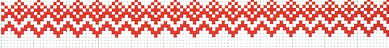 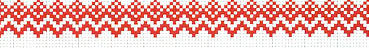 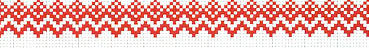 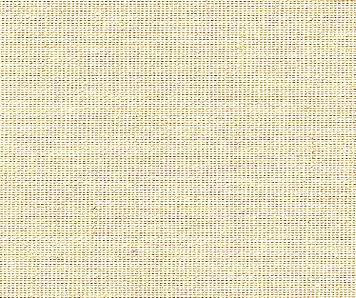 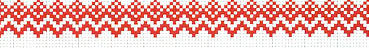 ДЕВИЧИЙ ГОЛОВНОЙ УБОР
Девушкам не нужно было закрывать волосы, они не прятали косу, 
непокрытые волосы считались показателем "чистоты" девушки. 
Носили повязку, венец или почелок.
Ленты, спускающиеся с головных уборов, символизируют дождь.
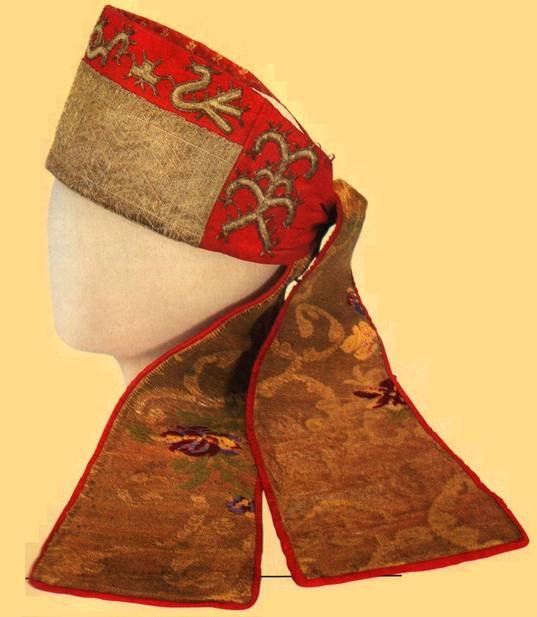 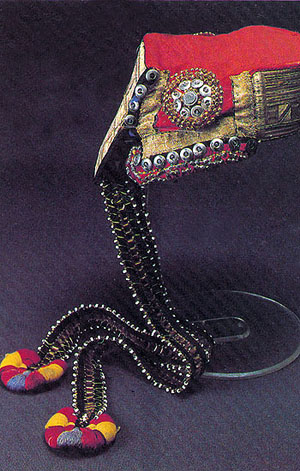 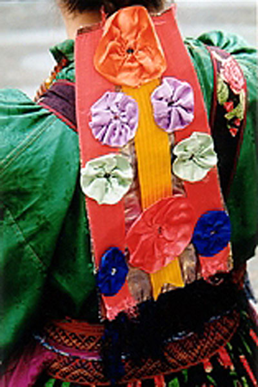 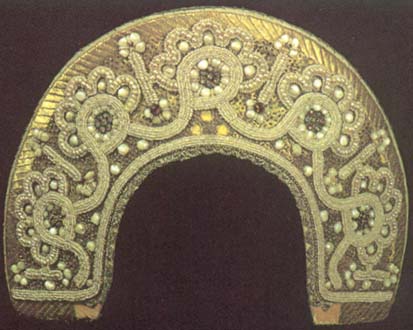 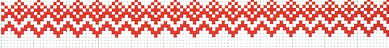 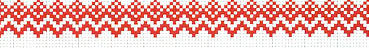